МЕТОДИЧЕСКИЕ РЕКОМЕНДАЦИИпо созданию муниципальных  и школьных программ повышения качества образования.
Урусмамбетова Лаура Адамовна, зав. лабораторией развития социально-гуманитарного образования , к.п.н.
Введение
1. Разработка и реализация муниципальной программы повышения качества образования в образовательных организациях, функционирующих в неблагоприятных социальных условиях и имеющих низкие результаты обучения
2. Разработка индивидуальных учебных планов как механизм реализации программы перевода образовательных организаций муниципалитета (района) в эффективный режим работы
3 раздел
Создание профессиональных сообществ обучения как механизм реализации программы перевода образовательных организаций муниципалитета (района) в эффективный режим работы
Приложение 1  Алгоритм составления ПРОГРАММЫповышения качества образования муниципалитета
Приложение 2
Приказ муниципального органа управления образованием  о проведении конкурса общеобразовательных организаций на лучшую программу перехода в эффективный режим работы
Приложение 3
Заявка на участие в конкурсе общеобразовательных учреждений, функционирующих в неблагоприятных социальных условиях,
на лучшую программу перехода в эффективный режим работы
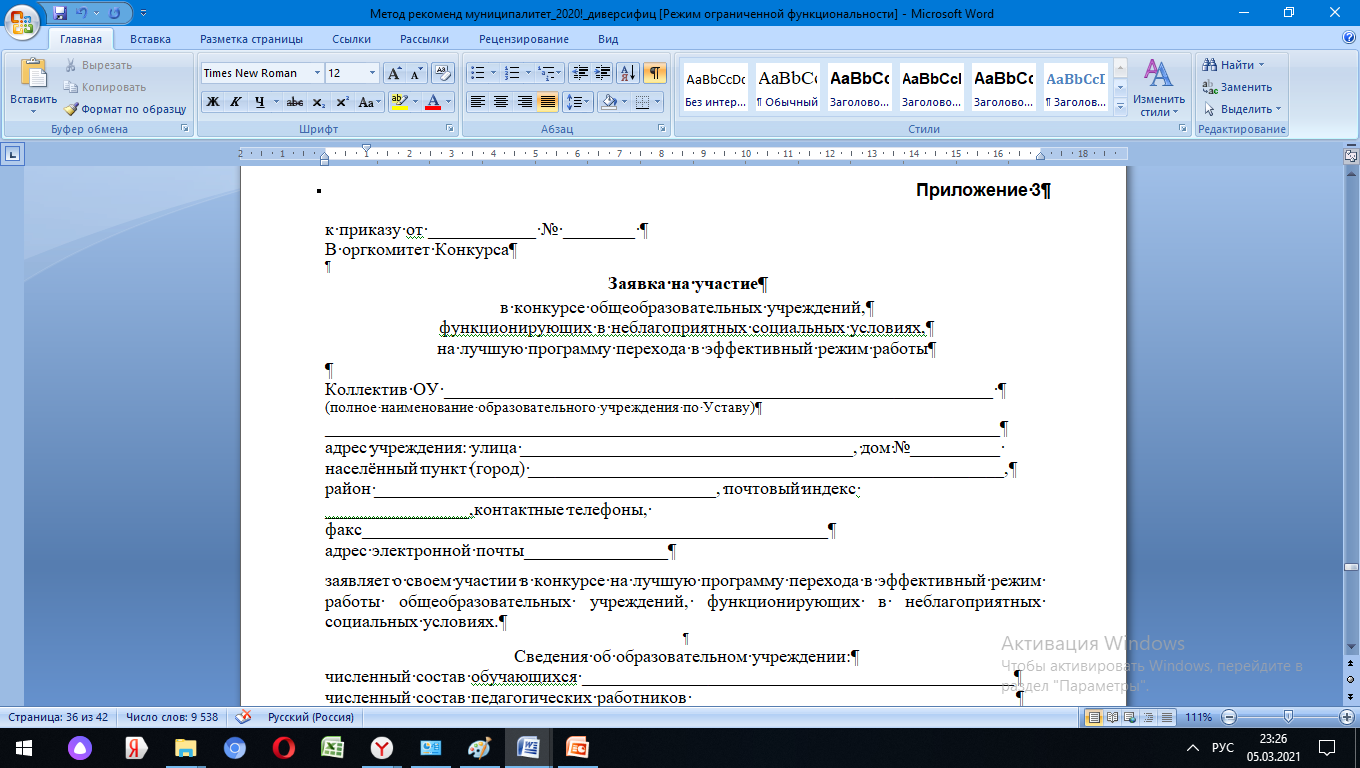 Приложение 4
Состав Организационного комитета
муниципального конкурса общеобразовательных учреждений, работающих в сложном социальном контексте, на лучшую программу перехода в эффективный режим работы
Приложение 5
 Состав экспертной комиссии
муниципального конкурса общеобразовательных учреждений, работающих в сложном социальном контексте, на лучшую программу перехода в эффективный режим работы
  Приложение 6
Критерии для проведения экспертизы
Создание школьных программ повышения качества образования в образовательных организациях, функционирующих в неблагоприятных социальных условиях и имеющих низкие результаты обученияметодические рекомендации
Содержание
Пояснительная записка и паспорт Программы
рекомендации по выстраиванию методической части Программы.
«Аналитическая справка»
рекомендательные меры по сбору справочных данных образовательной организации, на основе которых составляется программа повышения качества образования.
«Проблемный анализ»
Рекомендации по проведению «SWOT-анализа», а также составлению «Проблемной справки образовательной организации».
«Концепция программы образовательной организации по повышению качества образования»
рекомендации по составлению плана стратегического перехода образовательной организации на новый ‒ качественный уровень в отдельно взятой образовательной организации с выделением планируемых результатов, критериев их оценивания, а также методики оценки повышения качества.
«Создание школьных программ повышения качества образования в  образовательных организациях  с низкими  результатами  образовательной деятельности, и в  образовательных организациях, функционирующих  в неблагоприятных  социальных  условиях»
РЕКОМЕНДАЦИИ ПО СОСТАВЛЕНИЮ СТРАТЕГИЧЕСКИХ И ОПЕРАТИВНЫХ ПЛАНОВ ОБРАЗОВАТЕЛЬНЫХ ОРГАНИЗАЦИЙ, ПРЕОБРАЗОВАНИЮ КОНЦЕПТУАЛЬНЫХ ПОЛОЖЕНИЙ В ПЛАНИРУЕМЫЕ ДЕЙСТВИЯ И МЕРОПРИЯТИЯ.
Шестой раздел «Риски реализации Программы повышения качества образовательной организации»
рекомендации по проведению  «PEST-анализа» в отдельно взятой образовательной организации.
Приложение 1
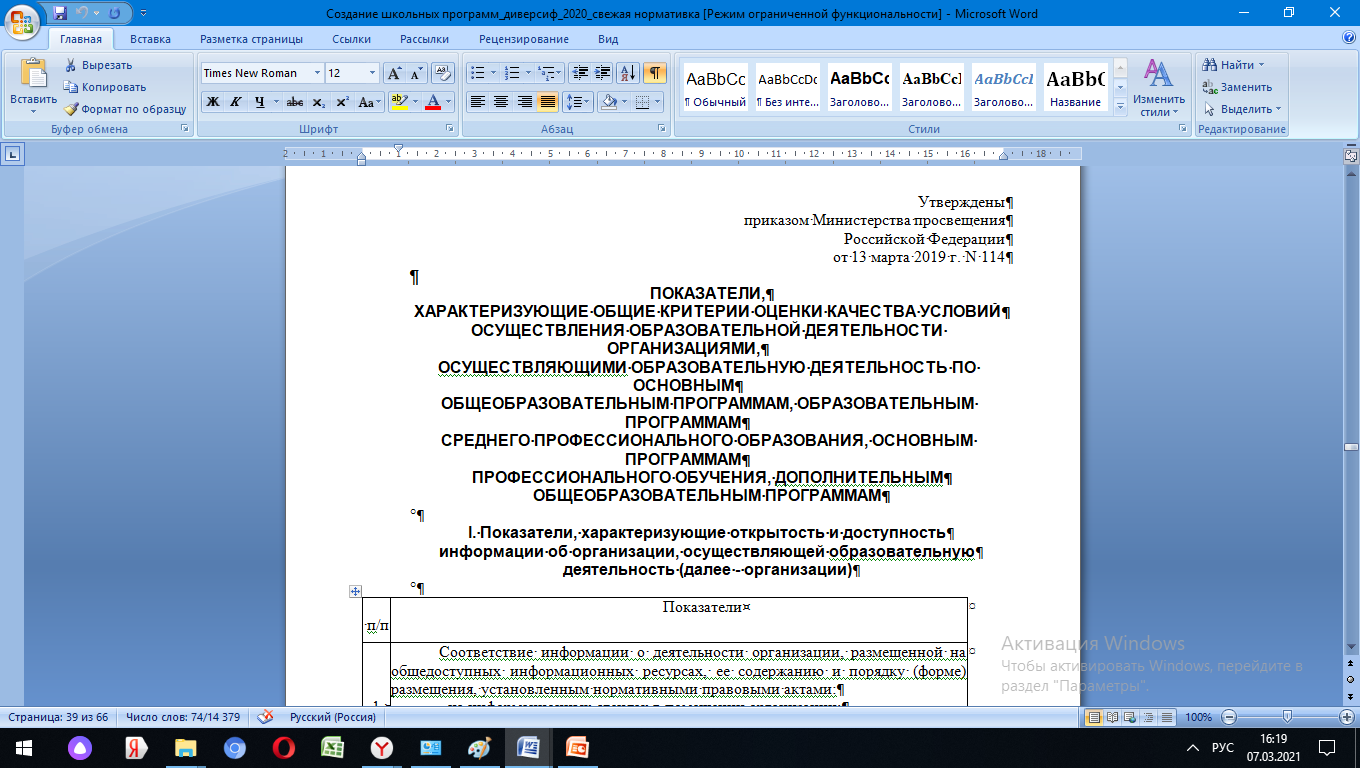 Приложение 2
Приложение 3
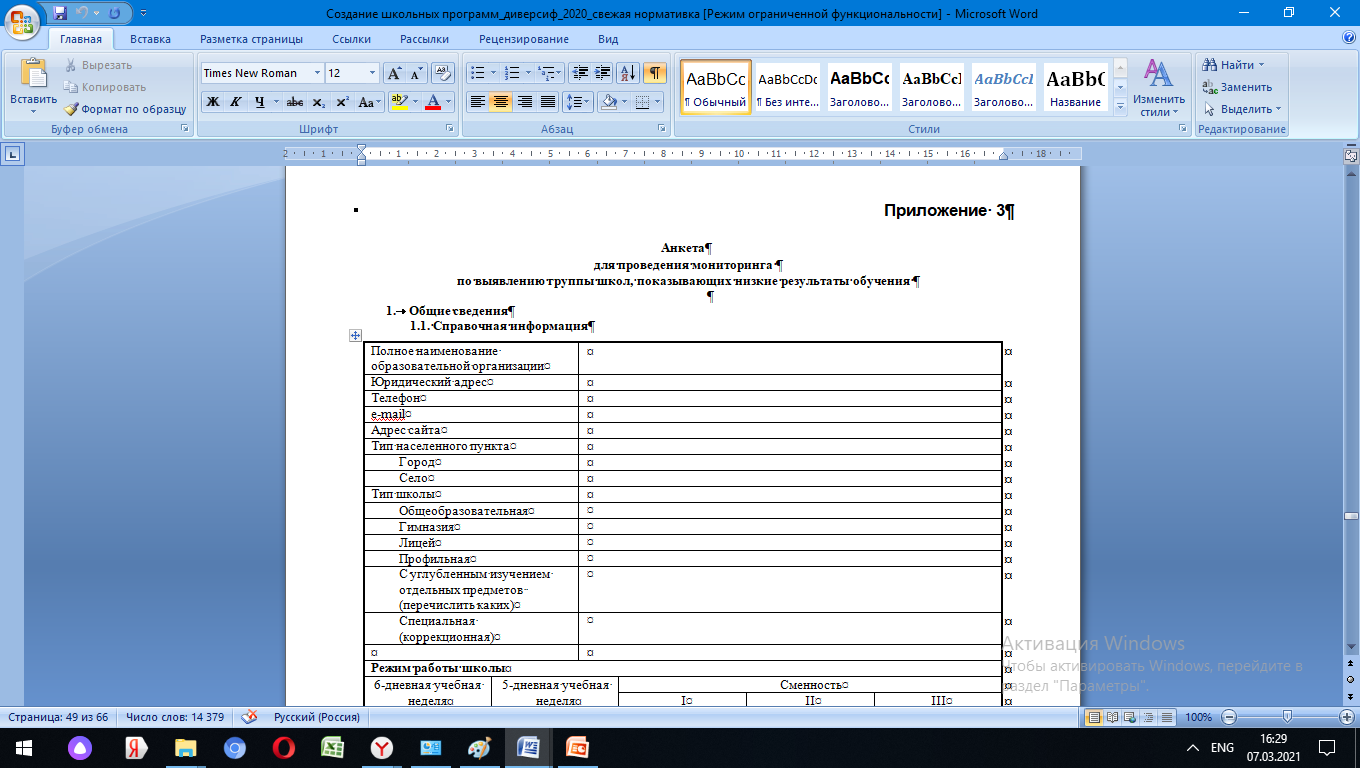 Анкета для проведения мониторинга по выявлению группы школ, показывающих низкие результаты обучения
Приложение 4
Показатели эффективности качества образования 
 (содержательный компонент)
Приложение 5
Шаблон Программы коррекционной, реабилитационной работы с семьей, находящейся в  социально опасном положении
Спасибо за внимание!